Együtt a Jövő Mérnökeiért
Dr. Ábrahám László
National Instruments
Együtt a Jövő Mérnökeiért Szövetség
www.ejmsz.hu
Magyar Műszaki Értelmiség Napja
MTA, 2012. június 6.
1
Mi hívta létre a szövetséget?
Fogyatkozó végzősök száma
Kitapintható szakmai hiányosságok
Idegen nyelvi hiányosságok
Munkaerő piaci feszültségek
Kitapintható elvándorlások
Egyetemi kihívások
2
Versenyképesség 2011
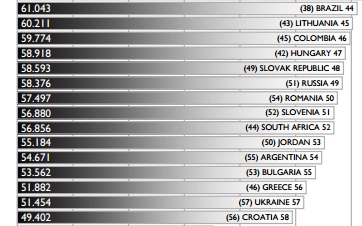 [Speaker Notes: 2010-ben 42. hely
2011-ben 47. hely. 
A versenyképességi index egyik jelentős összetevőjét adják a társadalmi és humán mutatók. Ld. következő dia.]
A terület jelentősége
[Speaker Notes: A táblázat négy évben mutatja be a gazdaság fejlődése szempontjából kiemelkedően fontos társadalmi és humán mutatók alakulását. A lecsúszásunk ezen területeken is döbbenetes volt az elmúlt két kormányzati ciklusban. Oktatási rendszerünk színvonala, illetve a gazdasági versenyképesség javulásához való hozzájárulása alapján 2001-ben még a dicséretes 10. helyen voltunk. Mára azonban 38 hellyel lejjebb, a 48. helyre szorultunk. Hasonló a helyzet a felsőoktatásban is. Itt a lezuhanásunk sznitén 38 helynyi. A természettudományos tárgyak megfelelő arányú és színvonalú oktatása alapján 2001-ben csak Szingapúr előzött meg bennünket. 2010-ben pedig már azt könnyebb felsorolni, hogy hányan vannak mögöttünk. Hasonló a helyzet a jól felkészült mérnökök száma tekintetében is. Itt az 5. helyről a 42.-re kerültünk, azaz 37 helynyit vesztettünk pozíciónkból. A műszaki fejlesztésre fordított pénz tekintetében 11 helynyit kerültünk lejjebb a listán. Baj van a nyelvi és az információtechnológiai képességeinkkel is. A nyelvi képességek szintjét az IMD először 2006-ban mérte. Akkor sem voltunk nagyon előkelő helyen, de 2010-re tovább romlott a helyezésünk: az 51.-ek lettünk. Az információtechnológiai képességek tekintetében a pozícióvesztésünk 32 hely. Ez is drámai leromlás akkor, amikor ma már információtechnológia nélkül modern gazdaság nem képzelhető el. A cégek innovációs képességeit az IMD először 2010-ben vizsgálta. A 42. hely nagyon rossz ahhoz képest, hogy korábban valamennyi innovációs vizsgálat esetén sokkal jobb volt a pozíciónk. Gyenge a teljesítményünk továbbá a teljes munkaidőben kutatás-fejlesztéssel (K+F) foglalkozó munkavállalók (34. hely) és a GDP-ből a K+F-re fordított pénz (33. hely) tekintetében is. Az oktatás, kutatás-fejlesztés, innováció területén tapasztalható lemaradásunkat a rossz gazdaság- és társadalompolitikai prioritások, az ezen területekről elvont összegek, a megmerevedett szervezeti és vezetési rendszerek, a gyenge hatékonyság, továbbá a színvonal és a minőség alapján való teljesítményértékelés hiánya együttesen okozza. Az e területeken való lemaradásunk viszont hosszú távon akadályozza gazdasági fejlődésünket. Hogyan is lehetne a 21. században kiváló, nagy tudású, nyelveket beszélő műszaki és természettudományos szakemberek és állandóan megújulni, innoválni képes cégek nélkül korszerű, fejlett gazdaságot építeni? Hogyan is lehetne olyan kormányzati munkával, amelynek mindenről kevés fogalma van, erős gazdaságot építeni? Az általános bizalomvesztés, a teljesítmények helyett a kapcsolatokkal való érvényesülés általánossá válása az üzleti hatékonyságra is romboló hatással volt. E tekintetben a 2006. évi 33. helyről 2010-re a 47. helyre kerültünk.]
A 10 legnépszerűbb szak BSc 2012
Forrás: http://www.felvi.hu/felsooktatasimuhely/kutatasok/jelentkezok/gyorsjelentes_2012a_jelentkezok?itemNo=1
Msc 2012: Nem található az első 10-ben mérnöki szak!
5
Top szakok helyezései 2010-2012
6
Jelentkezők és felvettek 2011
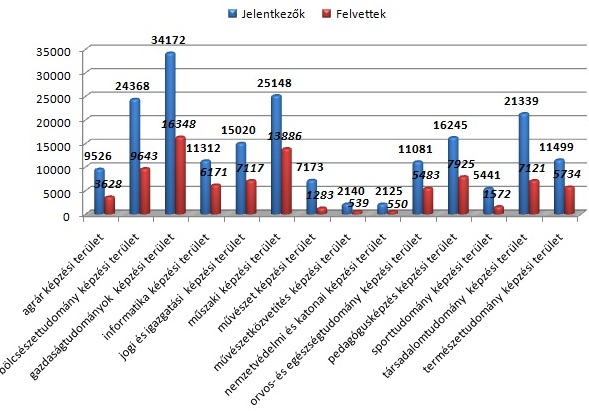 7
Alapító cégek
Vállalati tagok
Felsőoktatási tagok
Budapesti Műszaki és Gazdaságtudományi Egyetem
Debreceni Egyetem
Eötvös Loránd Tudományegyetem
Eötvös József Főiskola
Kecskeméti Főiskola GAMF
Miskolci Egyetem
Óbudai Egyetem
Pannon Egyetem
Szent István Egyetem Gépészmérnöki Kar
ABB
Audi
BOKIK
Continental
Ericsson
IVSZ
Lego
MAFA
MISZ
MOL
National Instruments
Nokia
Pro Progressio
ThyssenKrupp
8
Az EJMSz küldetése
A mérnökszakma társadalmi presztízsének emelése a középfokú oktatás, a felsőoktatás és a gazdasági szereplők általános érdekeinek érvényesítése érdekében,
A gazdasági- és az oktatási szereplők közötti kapcsolat szorosabbá fűzése,
Az oktatás, szakképzés rendszerének a piacgazdasági igényekhez történő igazítása, a gazdasági elvárások közvetítése, koordinálása,
A megfelelő minőségű munkaerő-kínálat megteremtése, fejlesztése, erősítése.
Az EJMSz érintettjei
Középiskolai diákok
 természettudományok 
népszerűbbé tétele
 egyetemisták/pályakezdők 
kompetencia szint növelése
 pályaválasztás tudatosabbá tétele
 szakköri munka népszerűsítése
Középiskolai oktatás / tanárok
 természettudományos képzés 
népszerűbbé tétele 
 oktatási módszertan reformok / 
Újítások támogatása
 folyamatos párbeszéd az gazdaság 
szereplőivel / felsőoktatással
Egyetemi oktatás / professzorok
 gyakorlat orintált curriculum 
kialakítása oktatási módszertan 
reformok / Újítások támogatása
 folyamatos párbeszéd az gazdaság 
szereplőivel / középiskolákkal
Társadalmi presztízs 
 középiskolások szüleinek reális kép 
alkotása a  munkaerőpiacról
 szülők reális karrier utakat láthassanak
 fókuszba helyezni a mérnöki és 
természettudományos szakmák 
gazdasági jelentőségét
Együtt a Jövő 
Mérnökeiért 
Szövetség
Szabályozás/keretrendszer
 gazdasági szférát jobban támogató 
szakképzési törvény
 támogató keretrendszer a 
gyakorlat központú közép & egyetemi 
szintű képzés fejlesztése érdekében
Résztvevő vállalatok 
 közös célok folyamatos egyeztetése
 „best practice” sharing
 folyamatos párbeszéd középfokú & 
felsőoktatással,diákokkal/hallgatókkal 
és a társadalmi szervezetekkel
Az ipar elvárásai és vállalásai
Ipar elvárásai
Ipar vállalásai
Elkötelezettség a képzés mellett
Szakmai támogatás biztosítása
Kétszeres szűrő a kiválasztásnál
Legmagasabb szintű feltételek biztosítása a szakmai gyakorlat idej alatt
Akkreditált vállalatok
Erős elméleti alapozás azonnal átkerüljön a gyakorlatba
Max. 6 félév, 210 kredit
Kompetenciákra vonatkozó elméleti tudás
Az adott szakterület aktuális ismeretei (az adott szakterület szakemberei is részt vegyenek)
A munkák megosztása
1. munkacsoport (Felsőoktatási kapcsolatok)
2. munkacsoport (Középiskolai kapcsolatok)
3. munkacsoport (Kommunikáció és presztízs)
4. munkacsoport (Érdekképviselet)

Kutatások:
Szekunder kutatás: Meglévő felsőoktatási kutatások adatainak összegyűjtése
Primer kutatás: hallgatói attitűdök, motivációk felmérése
12
A mérnökképzés súlyponti területei
A magyar ipar hosszú távú versenyképessége az innovációs képesség kialakításán múlik

Gyakorlatorientált, kooperatív mérnökképzés
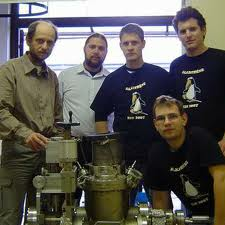 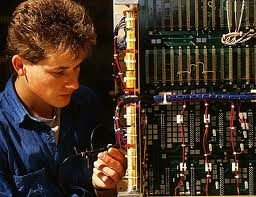 13
Köszönöm a megtisztelő figyelmet!
www.ejmsz.hu 

  laszlo.abraham@ni.com   finna@mvt.bme.hu